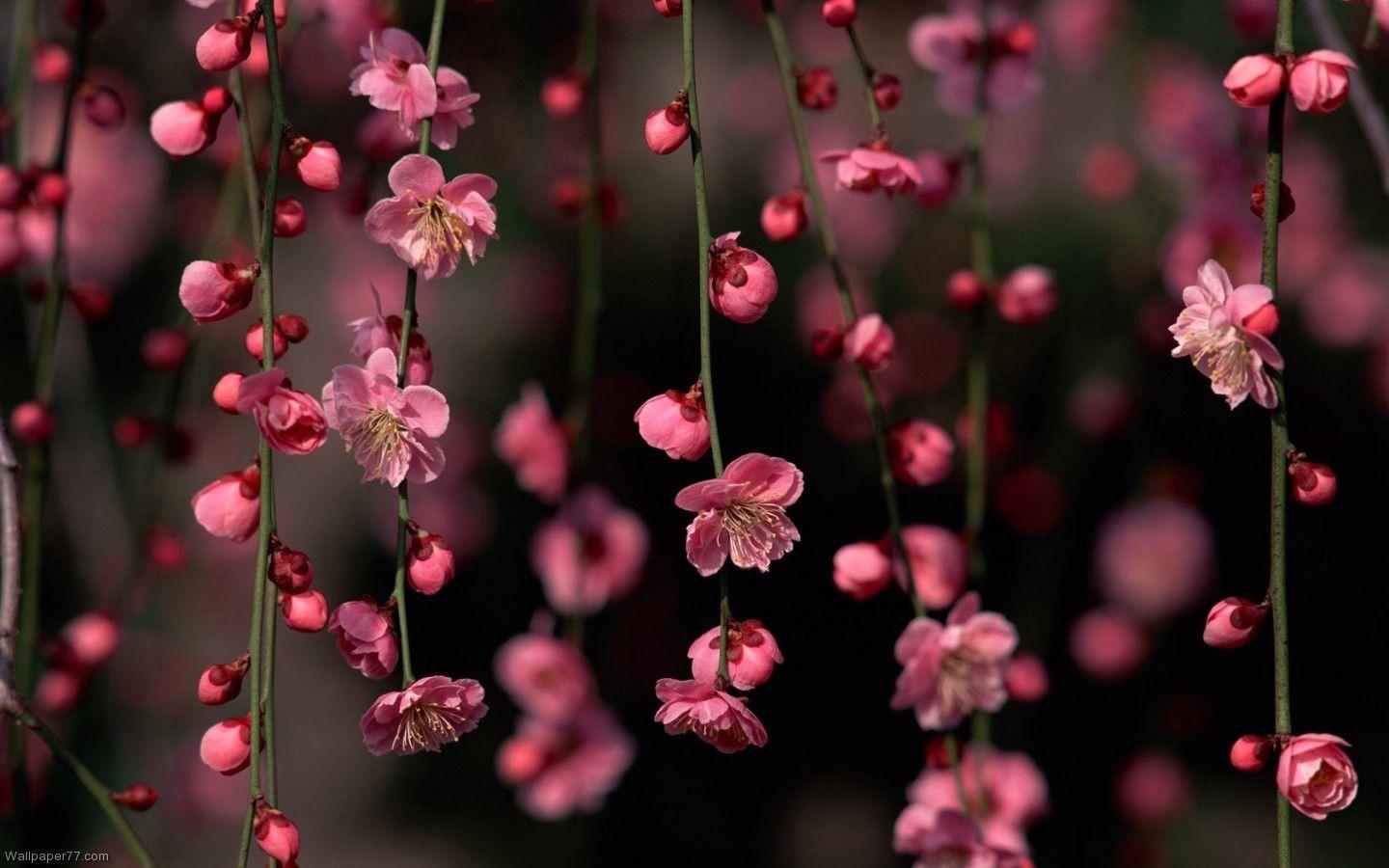 WELCOME
TO OUR ONLINE CLASS
Introduction
Runa bugum
(Assistant Teacher)
Nandia Sangun Ideal Dakhil Madrasah.
Sreepur,Gazipur .
Subject-English 1st paper.
Class- 9-10.
Unit-Five.
Date-14/10/2020
Look at the picture
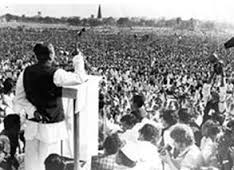 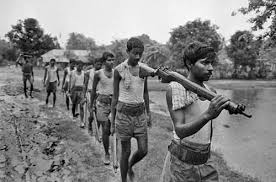 Picture (2) Freedom  Fighters  are  going  to  the  war.
Picture (1)The Speech of 7th  March  1971.
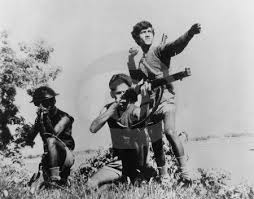 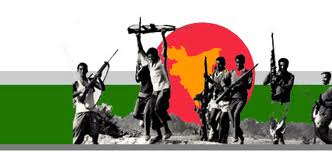 Picture(4) Peoples  are enjoying  Independence.
Picture(3)The  young  are  fighting.
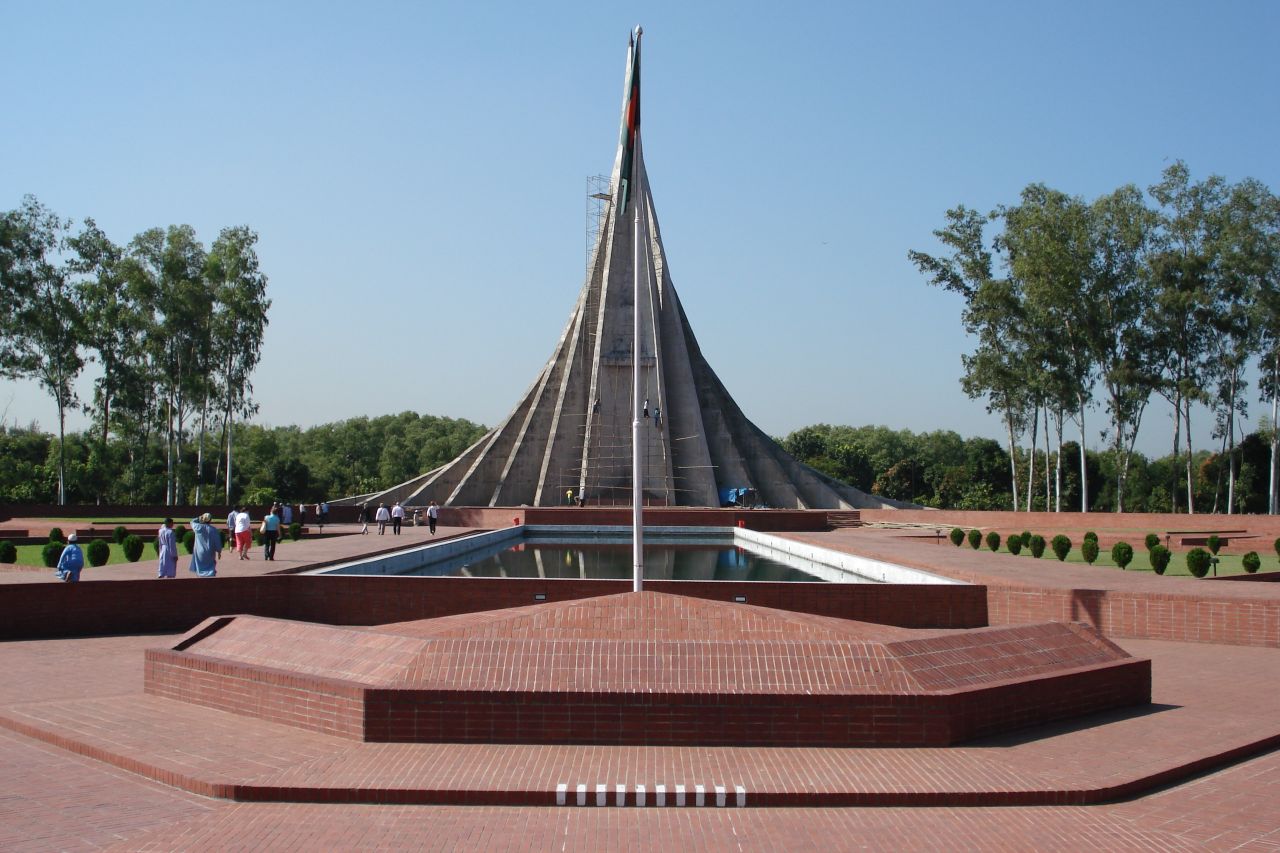 The  National  Mamorial.
Our  Lesson  Name  is “Independence  DAY”
Learning  Outcomes
1.Tell  The  Meaning  Of  The  New  Words.

2.Write  The  Question  Answer.

3.Practicing  Speaking  English.
Word meaning
Wreath       =                                   পুষ্পস্তবক অর্পন।
Spectator   =                                                    দর্শক।
Display    =                                                 প্রদর্শন করা।
Country  =                                                      দেশ।
Festival  =                                                 উৎসব।
Arrange =                          সাজানো/আয়োজন।
Entertain  =                           চিত্তবিনোদন করা।
Read About independence day
26 March, our Independence Day, is the biggest state festival. The day is celebrated every year in the country with great enthusiasm and fervour. It is a national holiday. All offices, educational institutions, shops and factories remain closed on this day. The day begins with 31 gunshots.
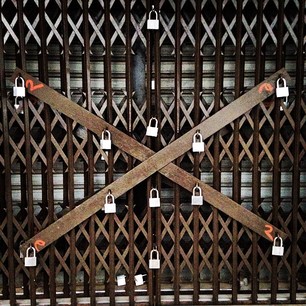 Shops remain closed
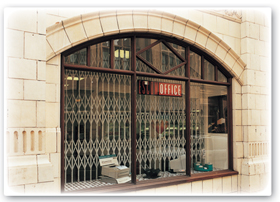 Factories are locked
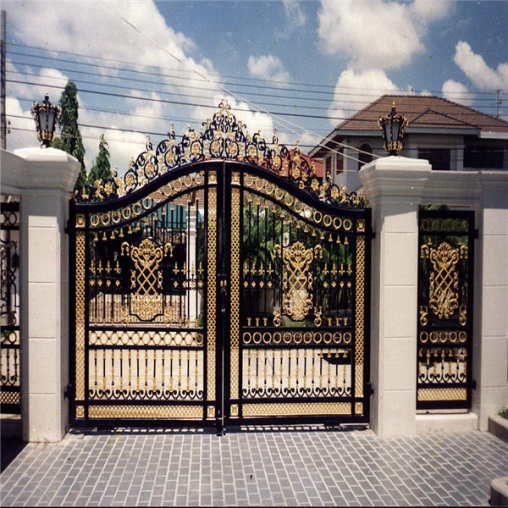 Offices are closed
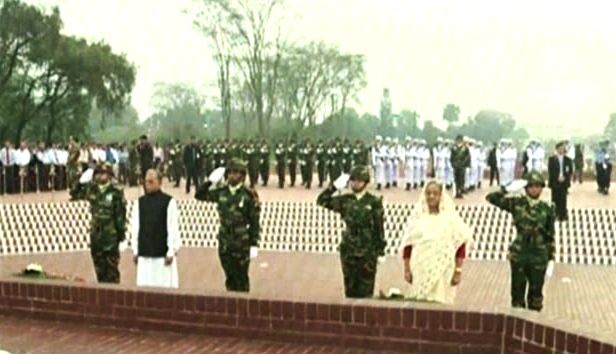 Early in the morning the President and the Prime Minister on behalf of the nation place floral wreaths at the National Musolium at Savar. Then other leaders,diplomats, political parties, social and cultural organisations, and freedom fighters pay homage to the martyrs.
Prime Minister &President
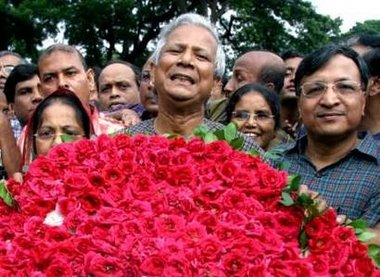 Social organisation
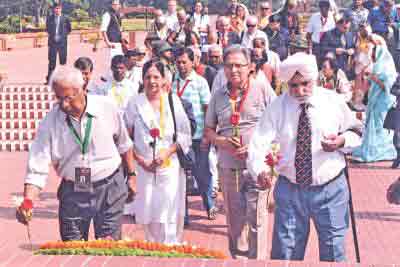 Diplomats
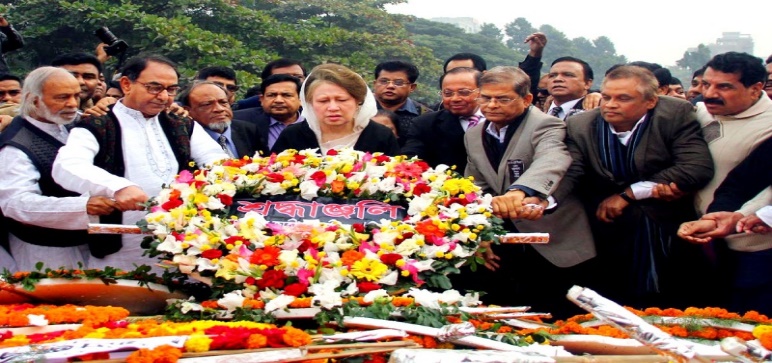 Political Parties
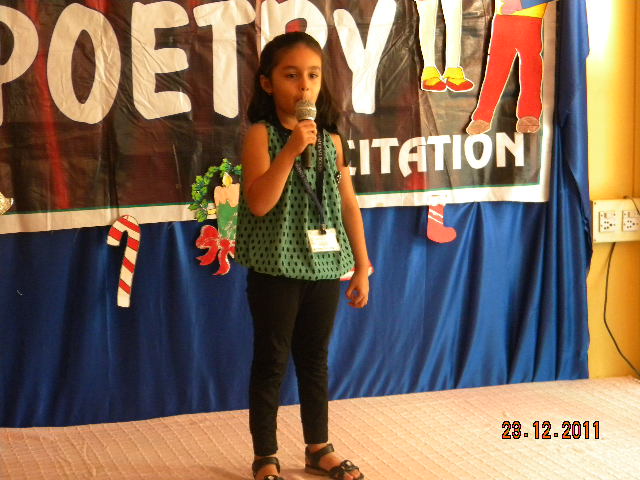 People from all walks of life also come there with rallies and processions.
There are several cultural programmes throughout the day highlighting the heroic
struggle and sacrifice in 1971.
Cultural programmes.
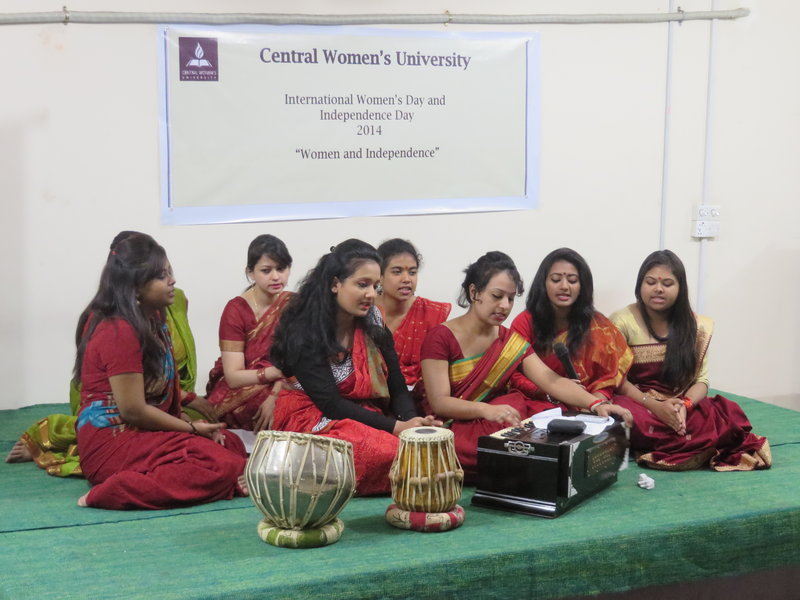 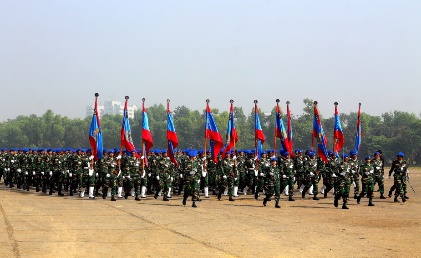 The country also witness a spectacular parade of defence forces, border guards, police, ansars and the VDP (Village Defense Party) at the National Parade Ground near the National Parliament. In Bangabandhu National Stadium, school children, scouts and girl guides take part in various displays to entertain thousands of spectators.
Army
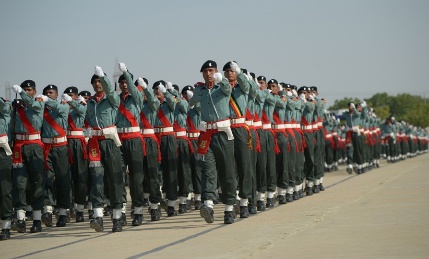 Police
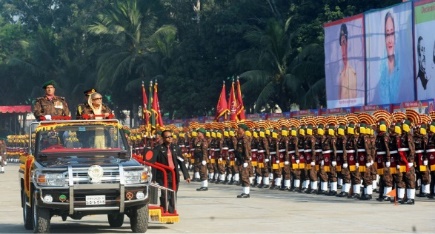 BDB
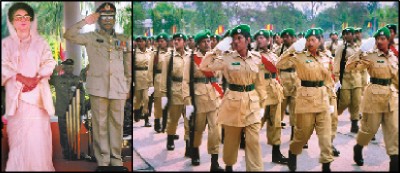 Ansars
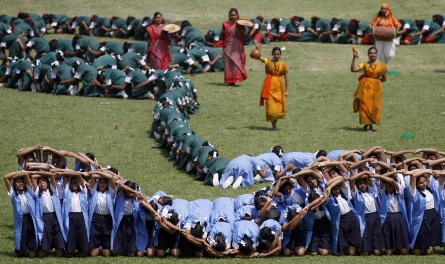 Display
The educational institutions also organise their individual programmes. Sports meets and tournaments are also organised on the day including the exciting boat race in the river of Buriganga.
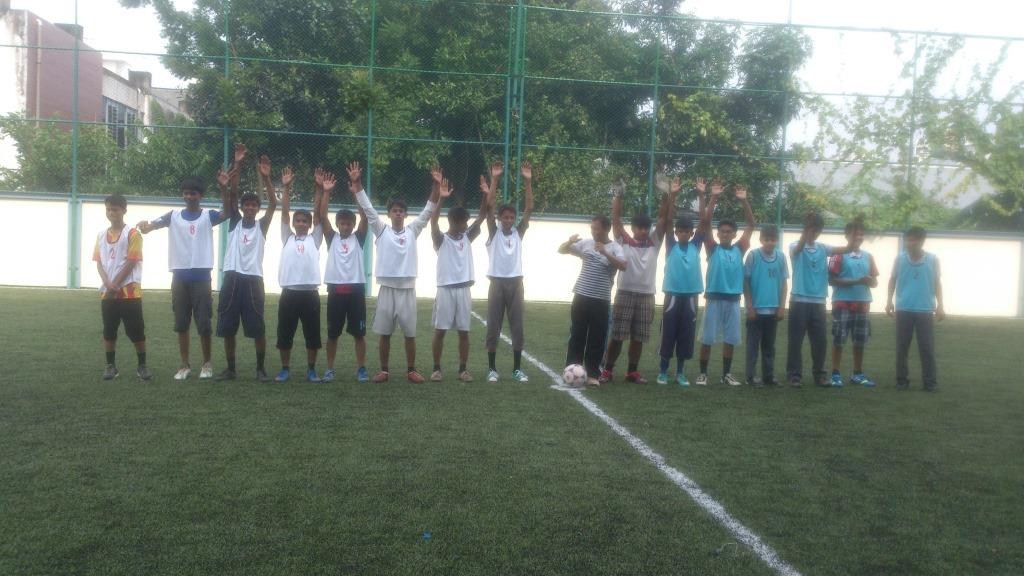 Tournament
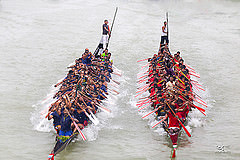 Boat race
In the evening, all major public buildings are illuminated with colourful lights.
Bangla Academy, Bangladesh Shilpakala Academy and other socio-cultural organisations hold cultural functions. Similar functions are also arranged in other
places in the country.
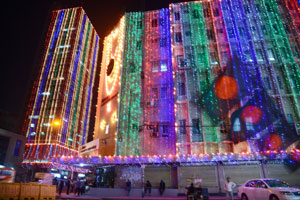 Major Buildings Illuminated with Colourful Lights.
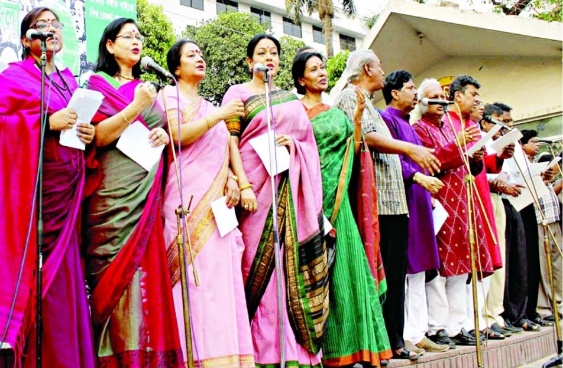 Musical Ceremony, held by  Bangla Academy.
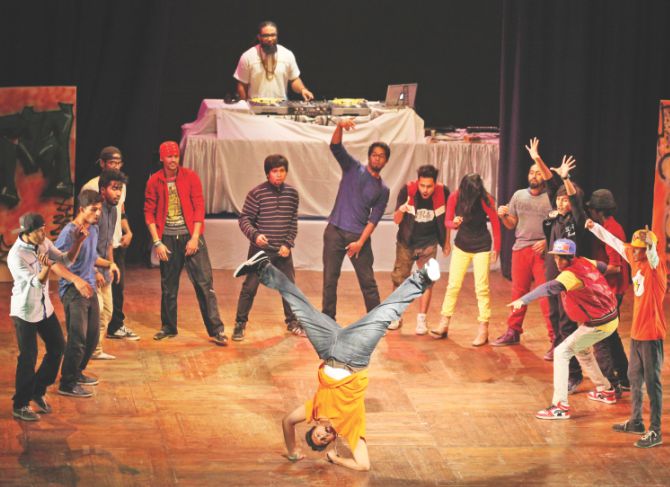 Drama, Arranged by
Shilpakala Academy.
ANSWER  THE  FOLLOWING  QUESTION
1.WHAT  IS  YOUR  DUTY  IN  THE  INDEPENDENCE  DAY.

2.WHY  DO  YOU  PAY  HOMAGE  TO  THE  MARTYRS.

3.WHAT  IS  THE  SIGNIFICANCE  OF  INDEPENDENCE  DAY.
Evaluation
Choose the best answer -
Our biggest state festival is—
a/ Victory day.  b/ Shaheed Dibosh.   C/ Pahela Boishakh.     D/ Independence Day.                                     
2.  The day begins with--- 
a/ processions  b/ gunshots   C/ singing     d/ dancing
3.  The national Mausoleum is ------ 
On Dhaka university campus  b) at Ramna park.  c) at Savar    d) at medical college 
4.  How do the people come at savar?
a/ By walking     b/ by Rickshaw      C/ by bus     d/ by launch 
5.  The major public building are decorated with--   
a/ flowers.  b/ papers   C/  papers and flowers     d/ colorful lights.   
6. The national parade ground close to------ 
a/Sangad bhaban   b/The National Stadiam   c/Rumna  Park   d/Dhaka University
b) Gunshots 
d)  Independence Day
3.c) At Savar
4.a) By walking
5.d) Colorful lights
6.a) Sangad bhabon
Answer  Sheet
Home  Work
* Write about how did    you celebrate the Independence day in your Madrasah.
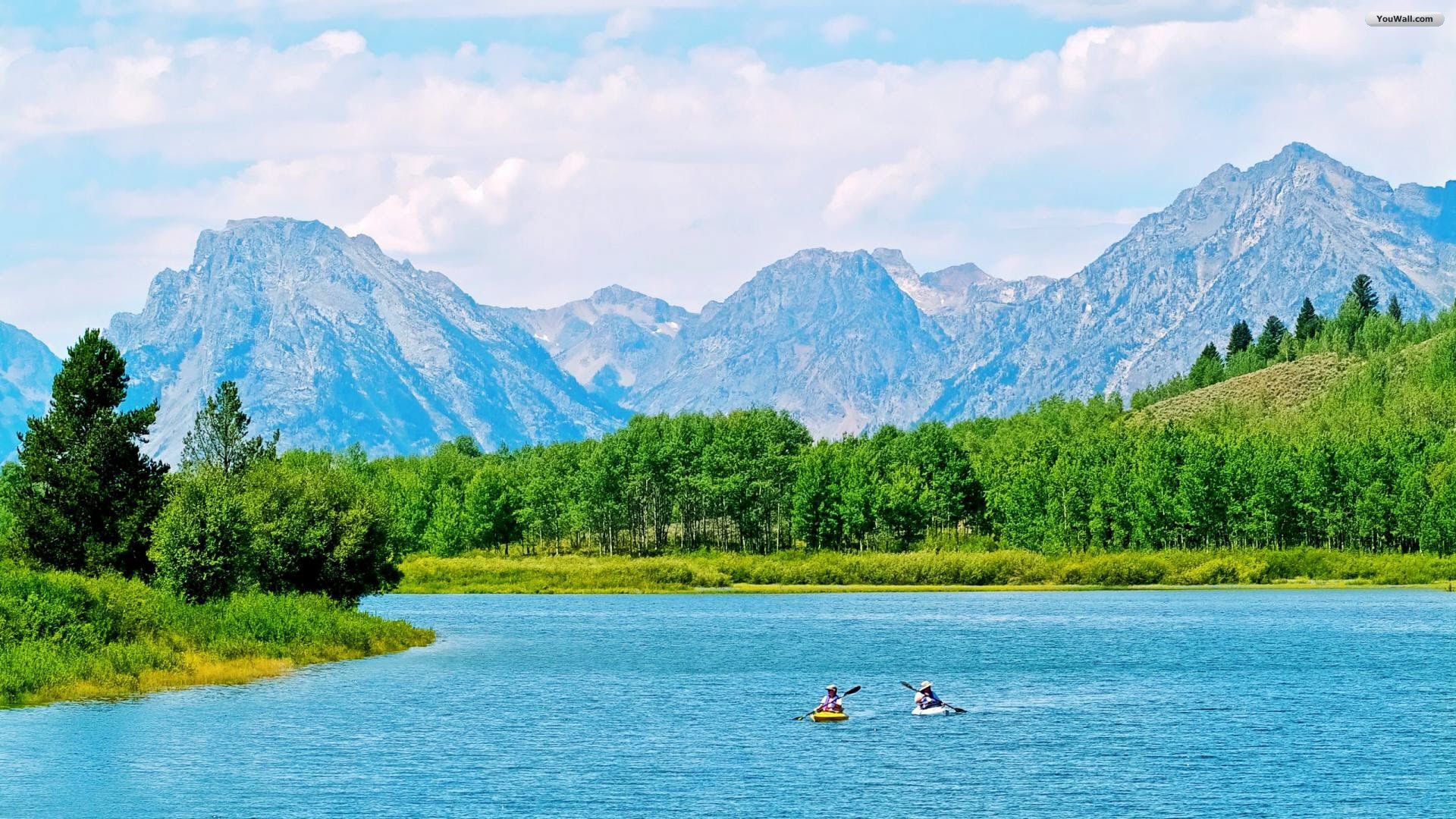 THANK YOU ALL
THANK you
    ALL